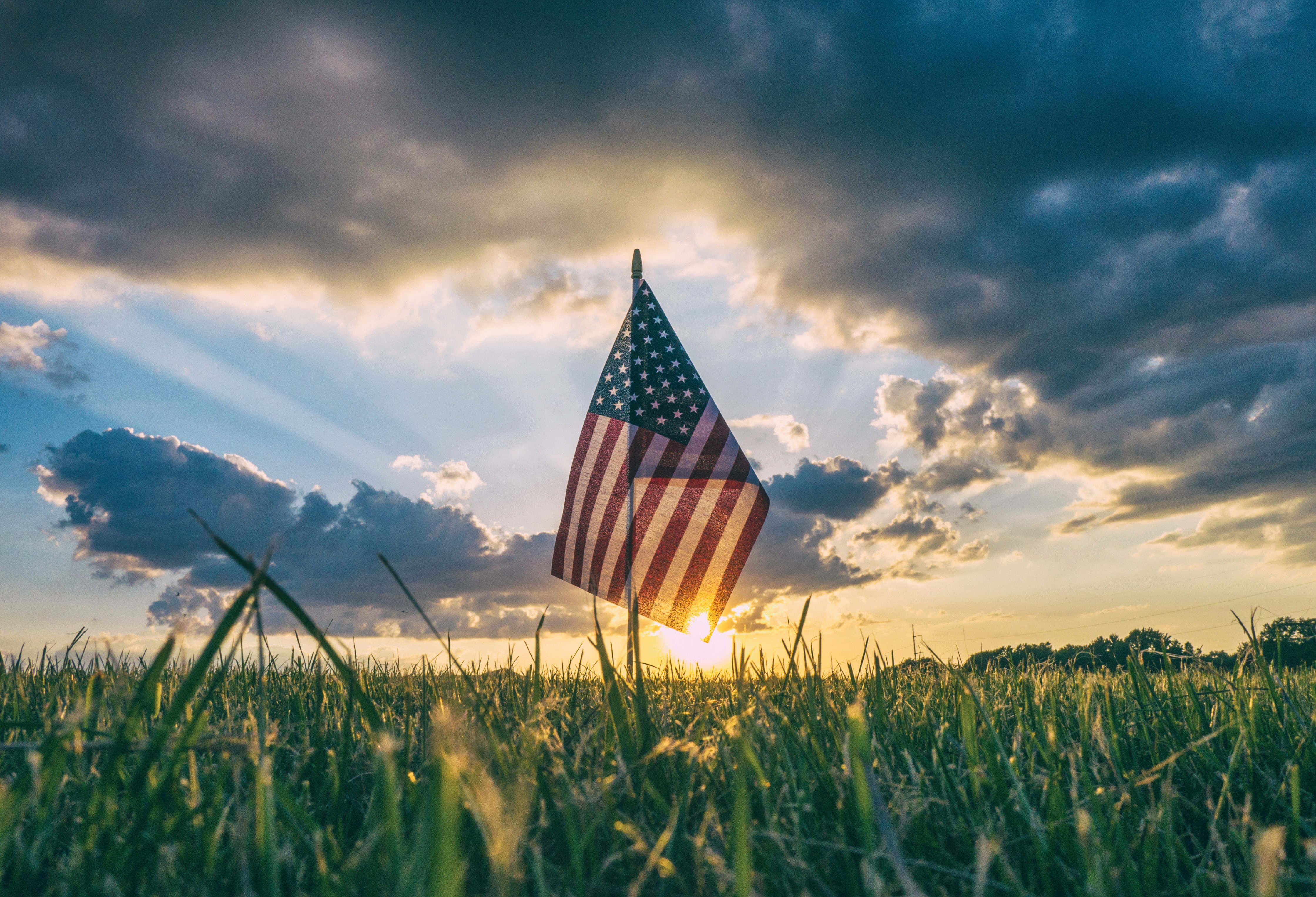 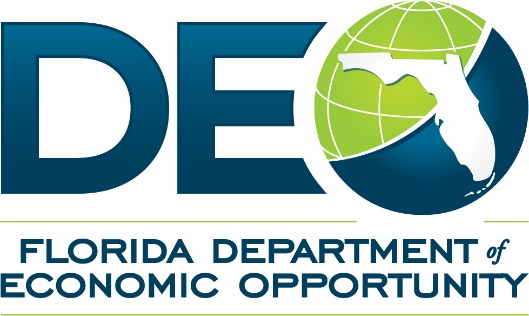 Local Veteran Employment Representative:
Job Club (Job Search Groups)
State Veterans’ Program Office
(Date of presentation) Month Day, Year
1
OBJECTIVES
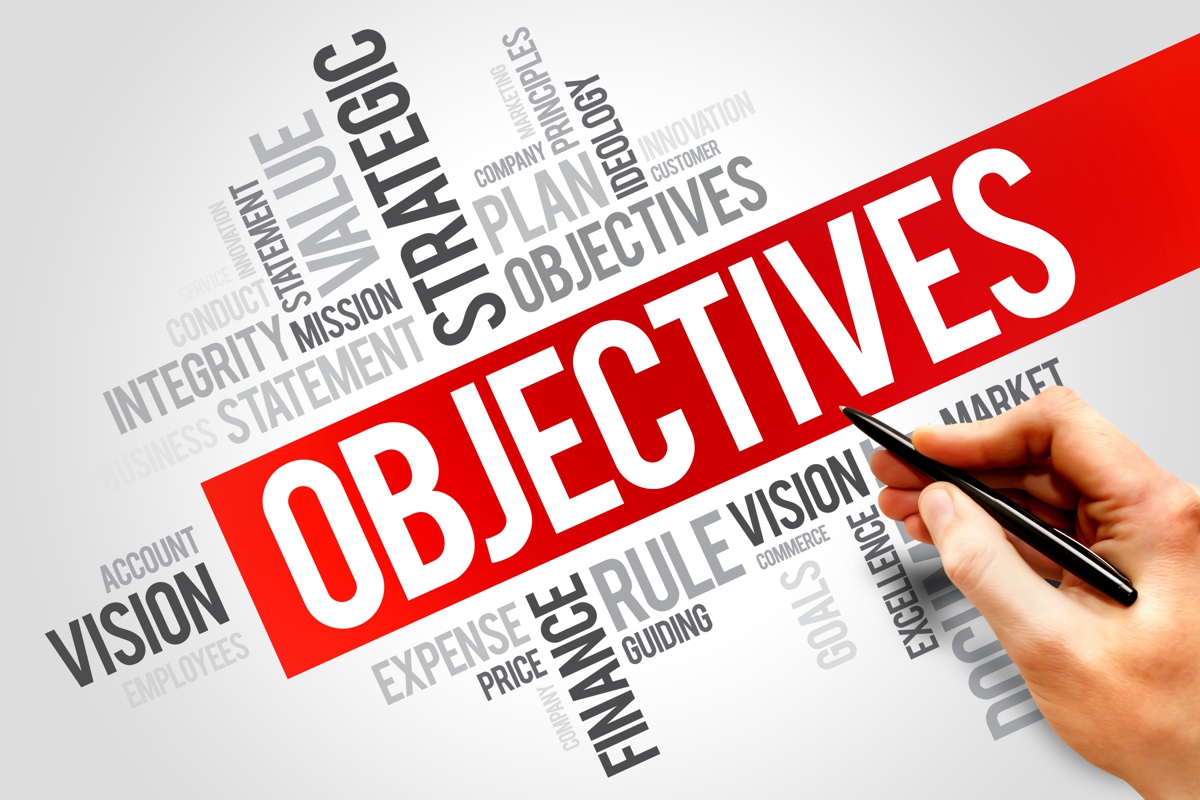 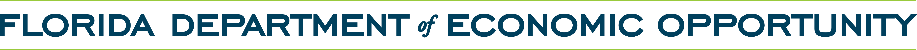 2
WHAT IS A JOB CLUB?
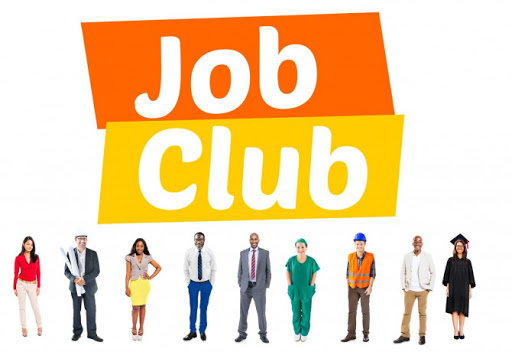 3
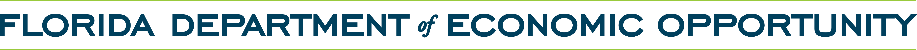 WHY ARE JOB CLUBS IMPORTANT?
4
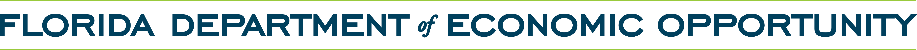 WHAT ARE THE BENEFITS OF JOB CLUBS?
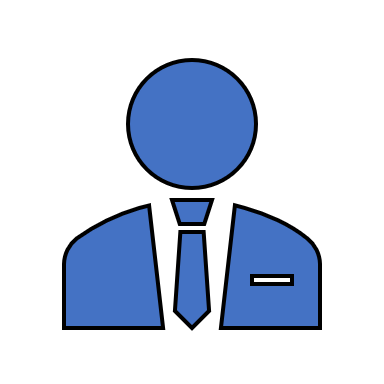 5
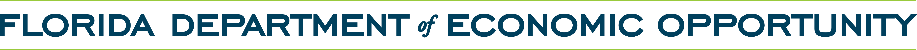 WHAT ARE THE BENEFITS OF JOB CLUB?
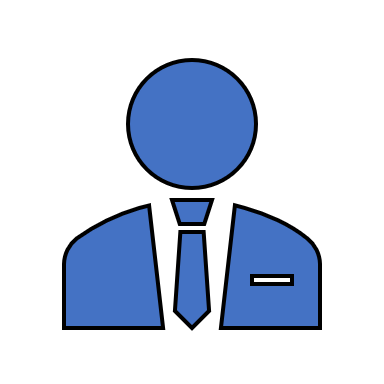 6
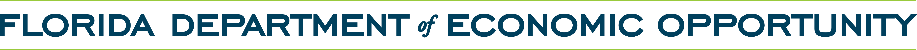 WHAT ARE THE BENEFITS OF JOB CLUBS?
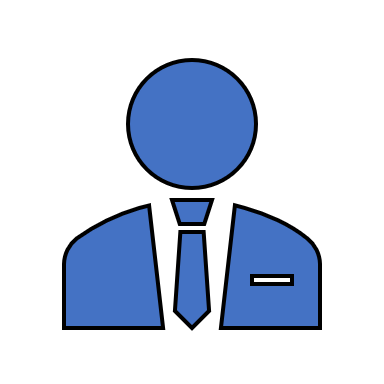 7
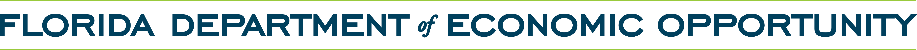 WHAT ARE THE TYPES OF JOB CLUBS?
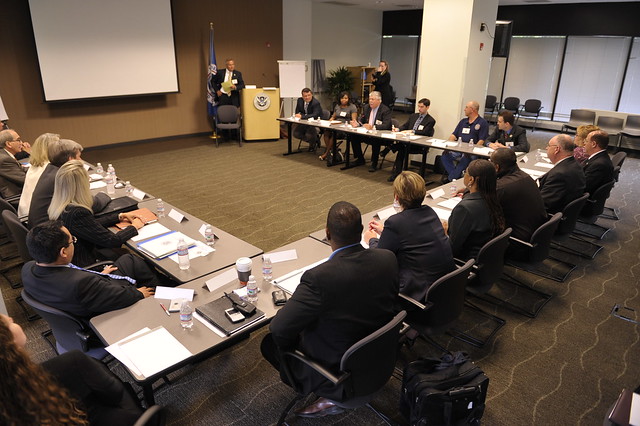 Formal
Job Clubs vary in many ways.
8
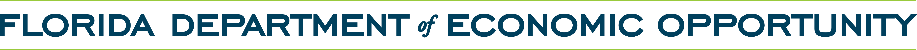 WHAT ARE THE TYPES OF JOB CLUBS?
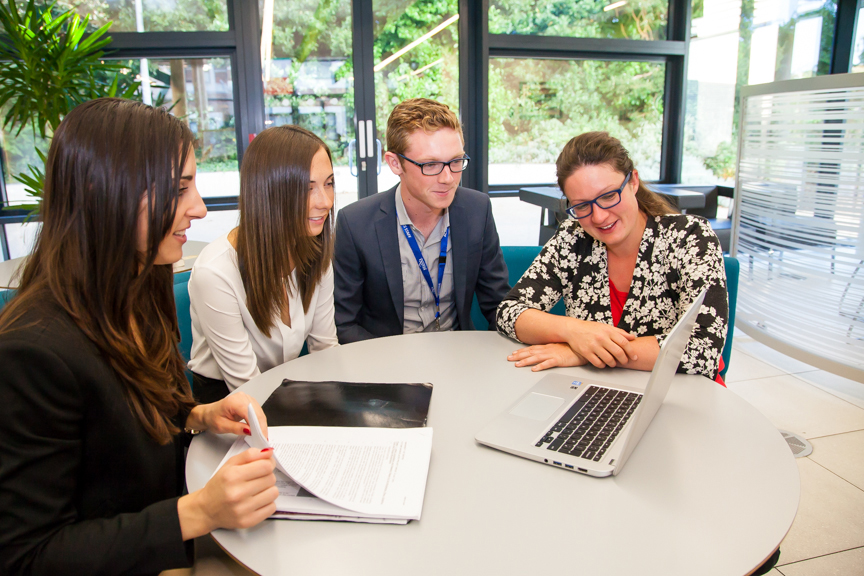 Informal
9
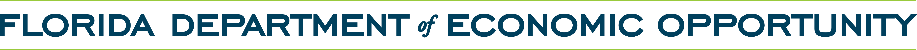 WHAT ARE THE TYPES OF JOB CLUBS?
Specific
10
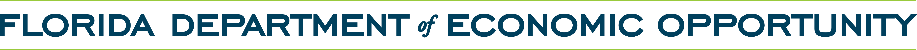 WHAT ARE THE TYPES OF JOB CLUBS?
Enhanced
11
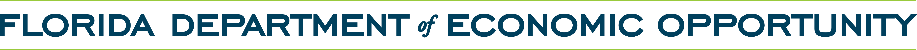 WHAT ARE THE TYPES OF JOB CLUBS?
Traditional
12
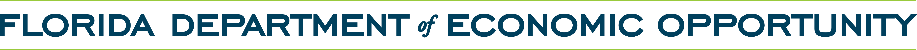 WHAT ARE THE TYPES OF JOB CLUBS?
Continuous
13
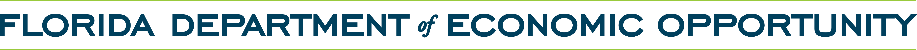 WHAT ARE THE TYPES OF JOB CLUBS?
Remote
14
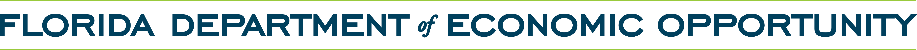 [Speaker Notes: These clubs allow members from around the world to meet, providing unique opportunities for development.]
HOW DO WE CREATE A SUCCESSFUL JOB CLUB?
Perspective Members
15
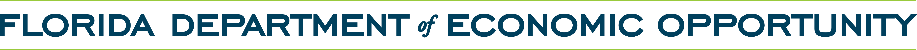 HOW DO WE CREATE A SUCCESSFUL JOB CLUB?
The Process
16
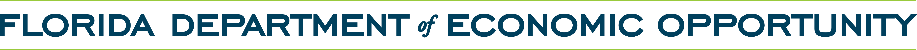 CREATING THE JOB CLUB
Purpose of a Job Club
17
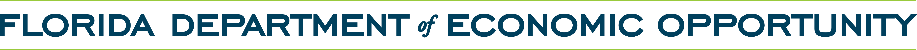 [Speaker Notes: It is NOT a place to complain about the job search or to wallow in self-pity.
There is always a time and place to share disappointments]
WHAT TO CONSIDER WHEN CREATING A JOB CLUB?
Consider the Goals
18
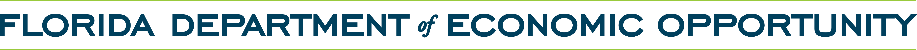 WHAT TO CONSIDER WHEN CREATING A JOB CLUB?
Determine the Connection
19
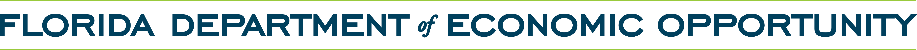 WHAT TO CONSIDER WHEN CREATING A JOB CLUB?
Consider the Duration
20
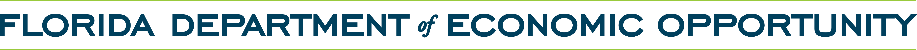 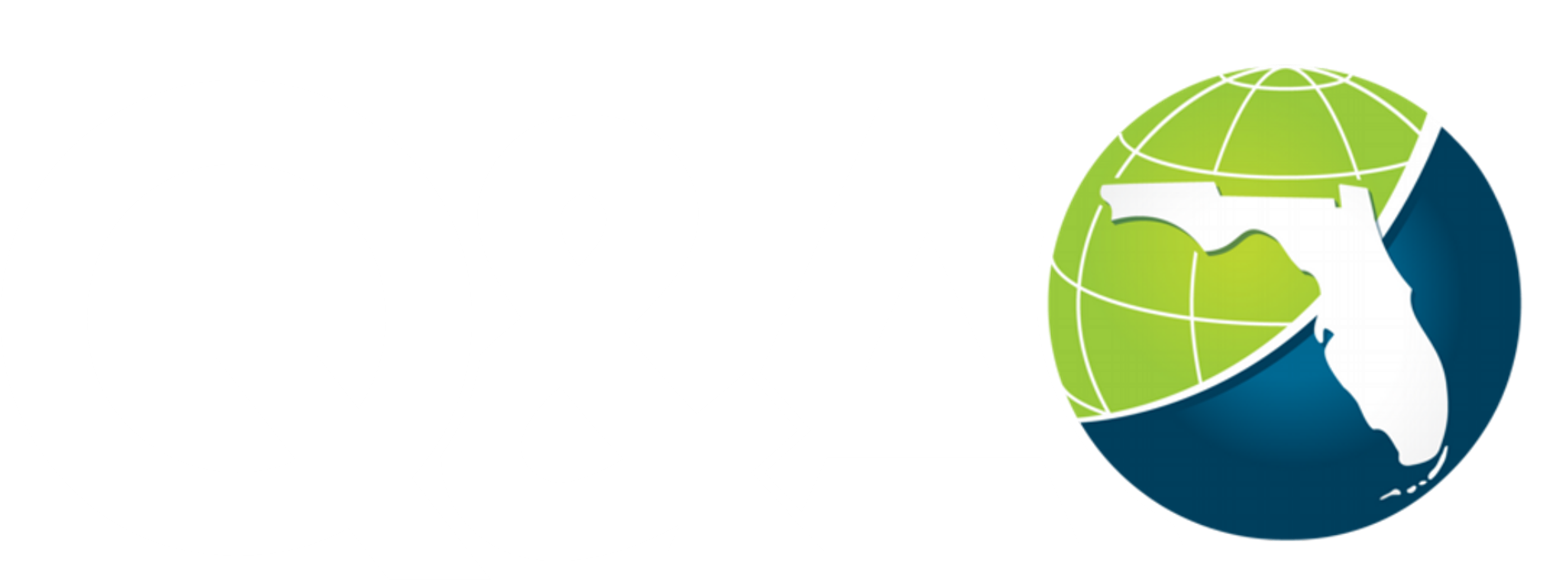 21
STATE VETERANS’ TEAM
Exit Smith, State Veterans’ Program Coordinator
Email: Exit.Smith@DEO.MyFlorida.com 

Mark Brennan, Regional Veterans’ Program Coordinator 
(LWDBs 1-8) | Email: Mark.Brennan@DEO.MyFlorida.com

Greg Tudor, Regional Veterans’ Program Coordinator 
(LWDBs 9-16) | Email: Gregoy.Tudor@DEO.MyFlorida.com

Awilda Carozza, Regional Veterans’ Program Coordinator 
(LWDBs 17-24) | Email: Awilda.Carozza@DEO.MyFlorida.com

Eric Ocasio, Regional Veterans’ Program Coordinator (IPA)
Email: Eric.OcasioNieves@DEO.MyFlorida.com
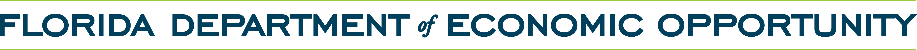 22